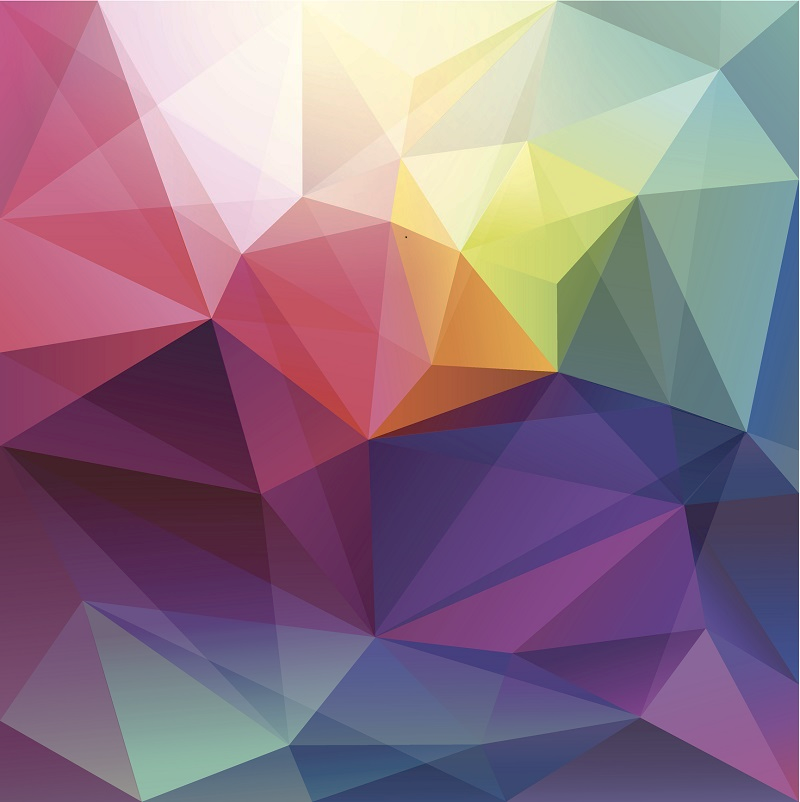 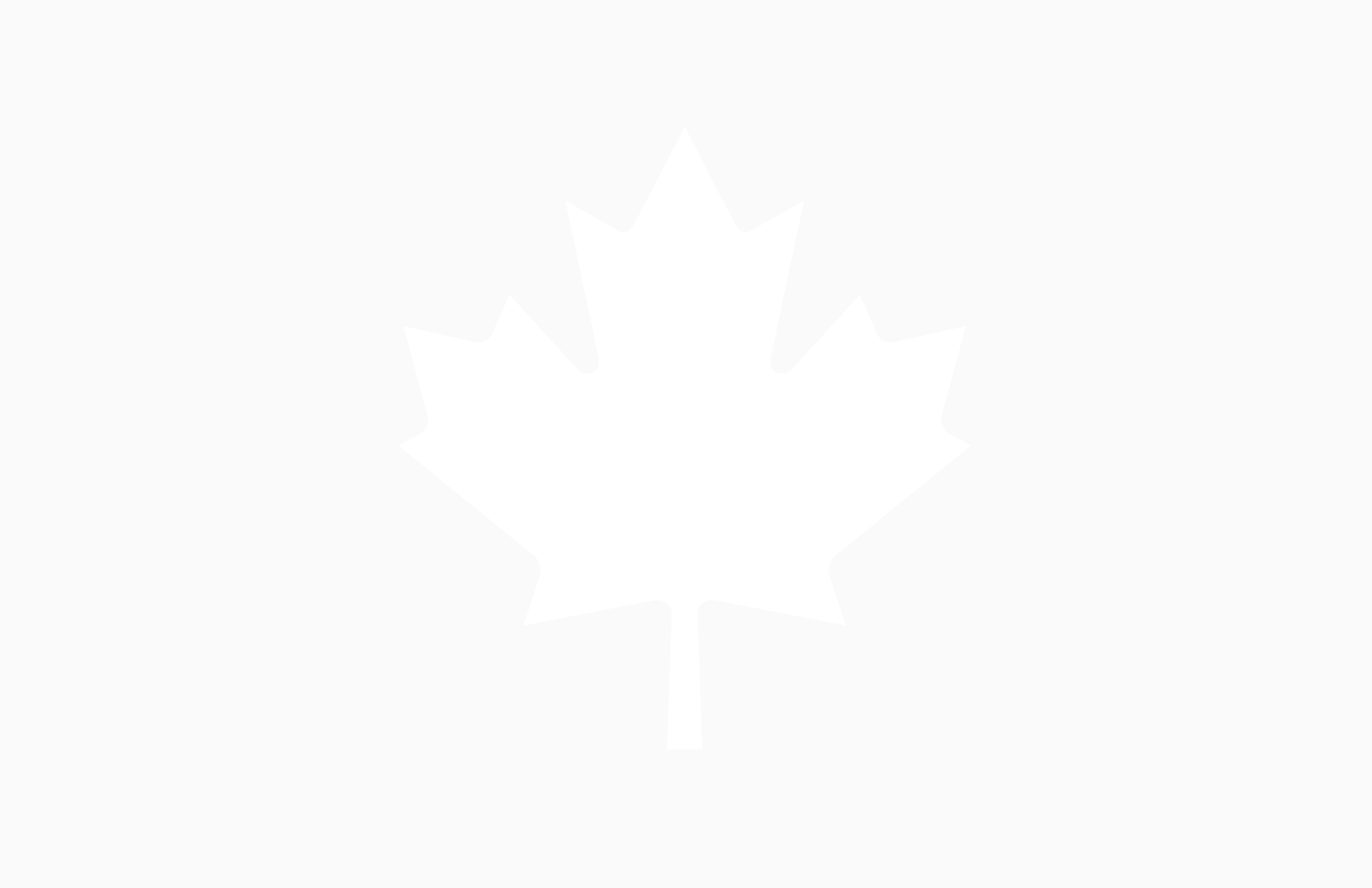 Projet de refonte de la dotation
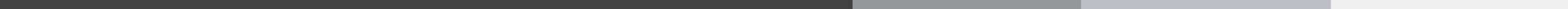 Agence du revenu du Canada – Direction générale des ressources humaines
1
Aperçu
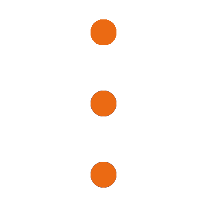 Notre vision
Résumé de la phase 1 – Ce que nous avons entendu
Résumé de la phase 2 – 54 initiatives
 Aperçu des principales mises en œuvre et expérimentations
Prochaines étapes
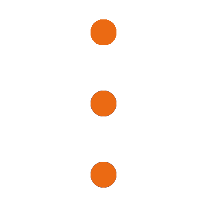 VISION
“
Améliorons, ensemble, la dotation
“
Rapide, Équitable, Simple
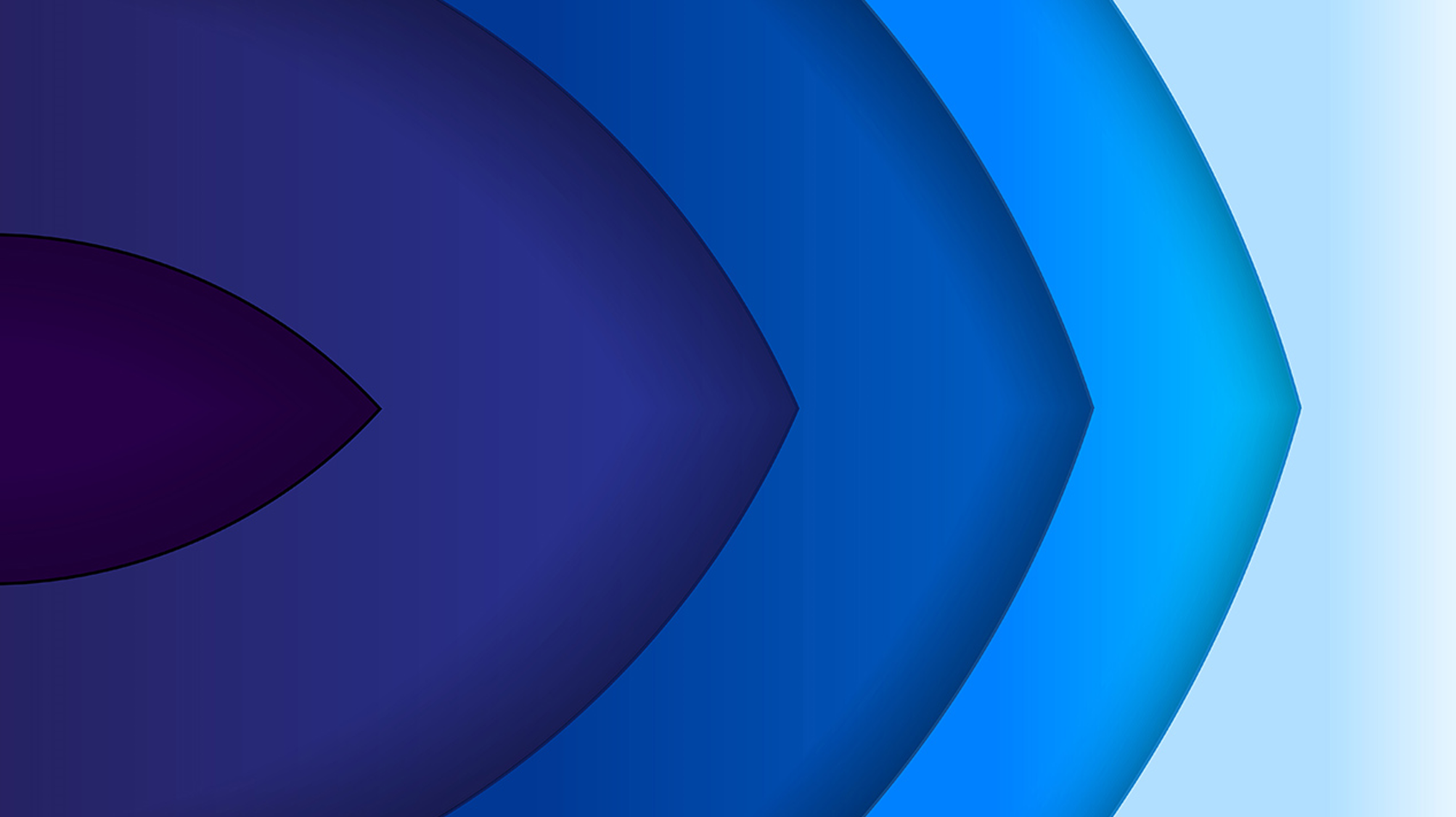 Une nouvelle approche de dotation qui place les gens au cœur de nos priorités.
Sommaire du projet
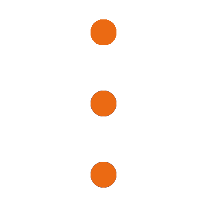 PHASE 1   |   Cueillette d’information
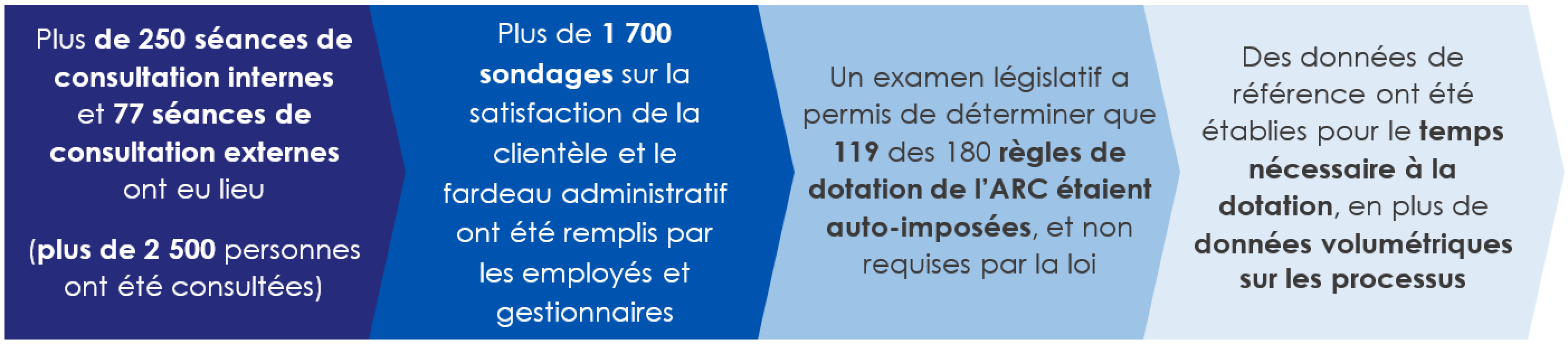 Ce que nous avons entendu
Lorsqu’on leur a demandé quelle serait la pire chose que nous pourrions faire en ce qui concerne la dotation, les gestionnaires et employés étaient unanimes: « rien »
“
Les gestionnaires et les employés étaient insatisfaits de la dotation, qu’ils considéraient:
•	Trop longue
•	Trop complexe
•	Trop lourde en raison des recours
•	Trop administrative
”
4
Sommaire du projet
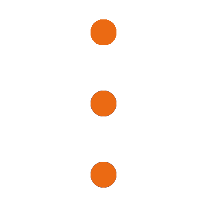 PHASE 2 | Test et mise en œuvre des idées
Recherche, expérimentationet mise en œuvre
Proposition de
recommandations
Gouvernance du projet
Phase 2 
Début
Phase 2 
Fin
Mise en oeuvre des idées initiales
Mesure et 
évaluation
5
[Speaker Notes: Project governance
- Set up the governance structure and documents, including an overarching change management strategy.

Implement first ideas
- 9 ideas were implemented in June 2019 with revisions to the Procedures for staffing and Procedures for recourse on staffing.

Research, experiment and implement
- Places the client at the center of solutions, geared towards reducing delays, administrative burden and increasing satisfaction.

Measure and evaluate
- Data was tracked, analyzed and compared to the baseline to measure performance results, success and support evidence based decision making. 

Make recommendations
- Based on the results of the SRP, seek approval for recommendations for national implementation of successful experiments.]
Mise en œuvre
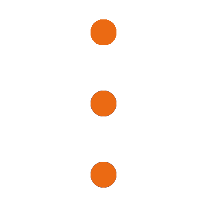 Au-delà des changements apportés en juin 2019, le PRD a mis en œuvre d’autres changements significatifs, notamment :
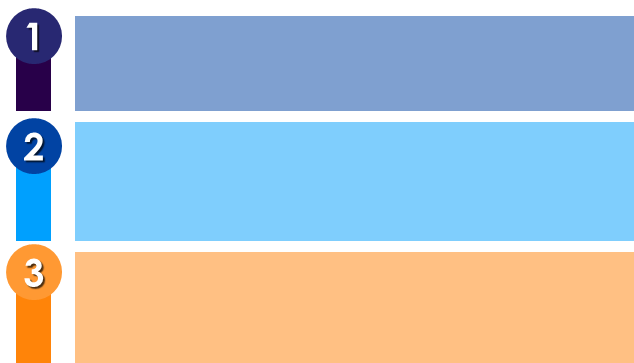 La réduction du seuil de conversion administrative, qui est passé de cinq à trois ans;
La création d’une banque de mobilité nationale visant à offrir aux employés un meilleur accès aux possibilités d’emploi et à fournir aux gestionnaires des méthodes de dotation supplémentaires;
Le lancement de la stratégie de dotation non annoncée afin de promouvoir la dotation non annoncée comme étant une option de dotation valide pour les gestionnaires lorsqu’elle est effectuée de façon cohérente et transparente.
6
Modèle de prestation de service
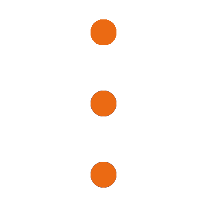 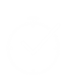 Les réalisations
Service offert à plus de 900 gestionnaires d’embauche et 6 000 employés dans quatre directions générales et deux régions entre nov. 2019 et sept. 2021. 
Comparativement aux données de référence (processus externes), le MPS a résulté en un :
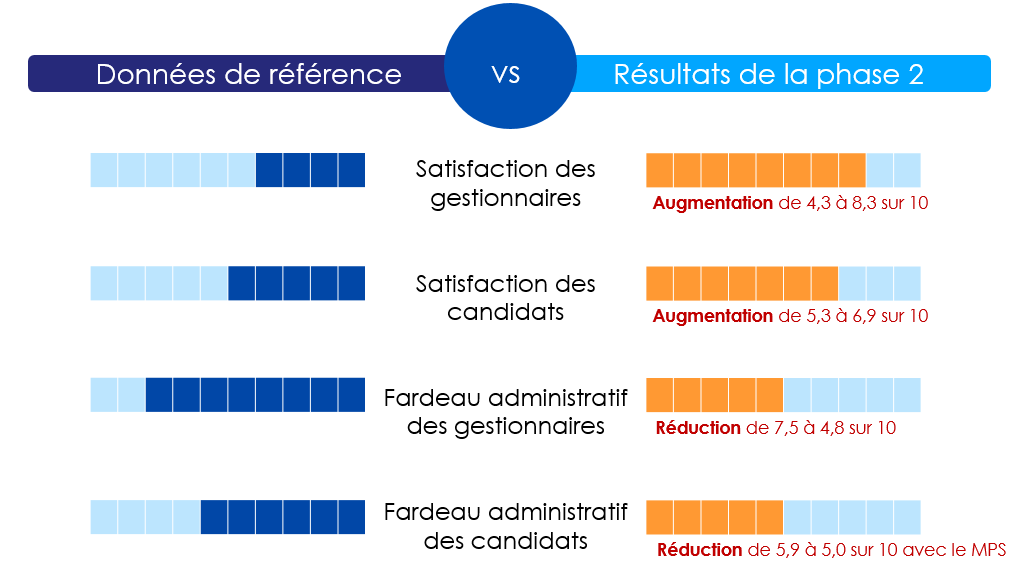 Temps réduit de 43 % pour créer un répertoire
Recommandation :
Mise en œuvre nationale
Temps réduit de 42 % pour la première nomination
7
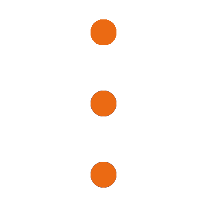 Équipe dédiée à la dotation
Les réalisations

29 processus de dotation – 19 répertoires créés

Temps nécessaire pour créer un répertoire : 82 jours (données de référence: 148 jours) réduction de 45%

Temps nécessaire pour une première nomination: 100 jours (données de référence 199 jours) réduction de 50%
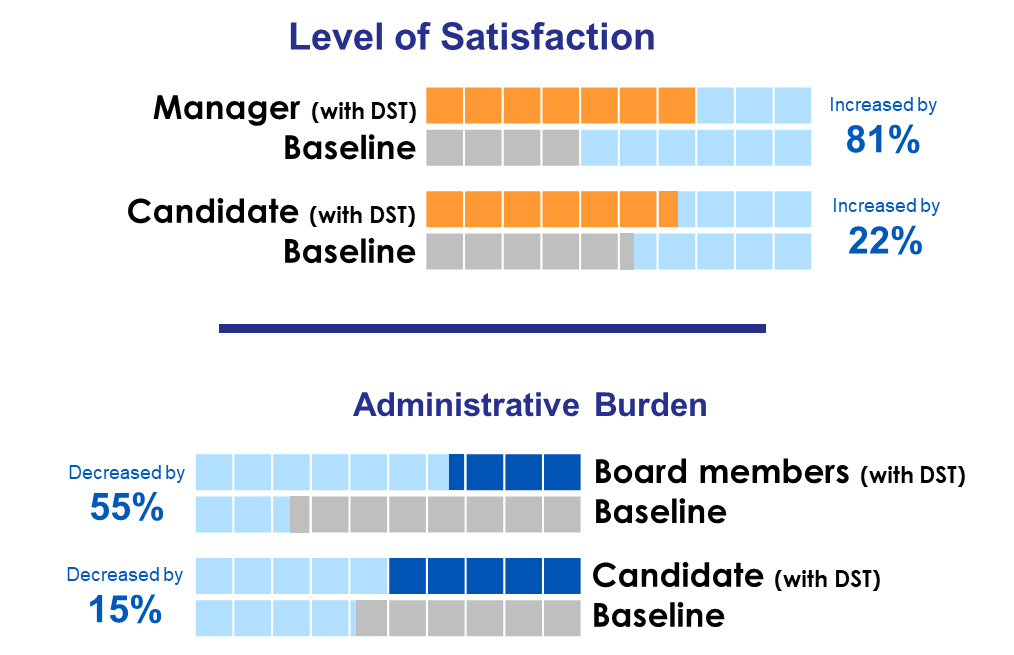 Niveau de satisfaction
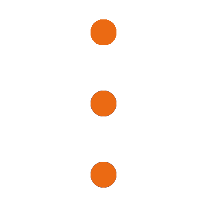 Gestionnaire (avec EDD)
Référence
Hausse de
81 %
Candidat (avec EDD)
Référence
Hausse de
22 %
Fardeau administratif
Membre de jury (avec EDD)
Référence
Baisse de
55 %
Candidat (avec EDD)
Référence
Baisse de
15 %
Recommandation : Mise en œuvre nationale
8
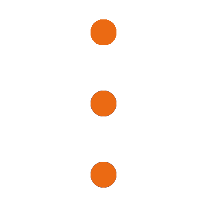 Coordonnateur du statut privilégié
Les réalisations
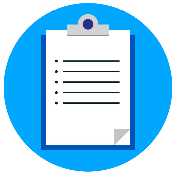 Niveau de satisfaction des gestionnaires avec le coordonnateur du SP
Le Coordonnateur du SP a contribué à un total de 11 nominations temporaires et 30 nominations permanentes (comparativement à 13 nominations avant l’expérimentation).
Dans l’ensemble, la satisfaction a obtenu une cote élevée de 8,0 sur 10.
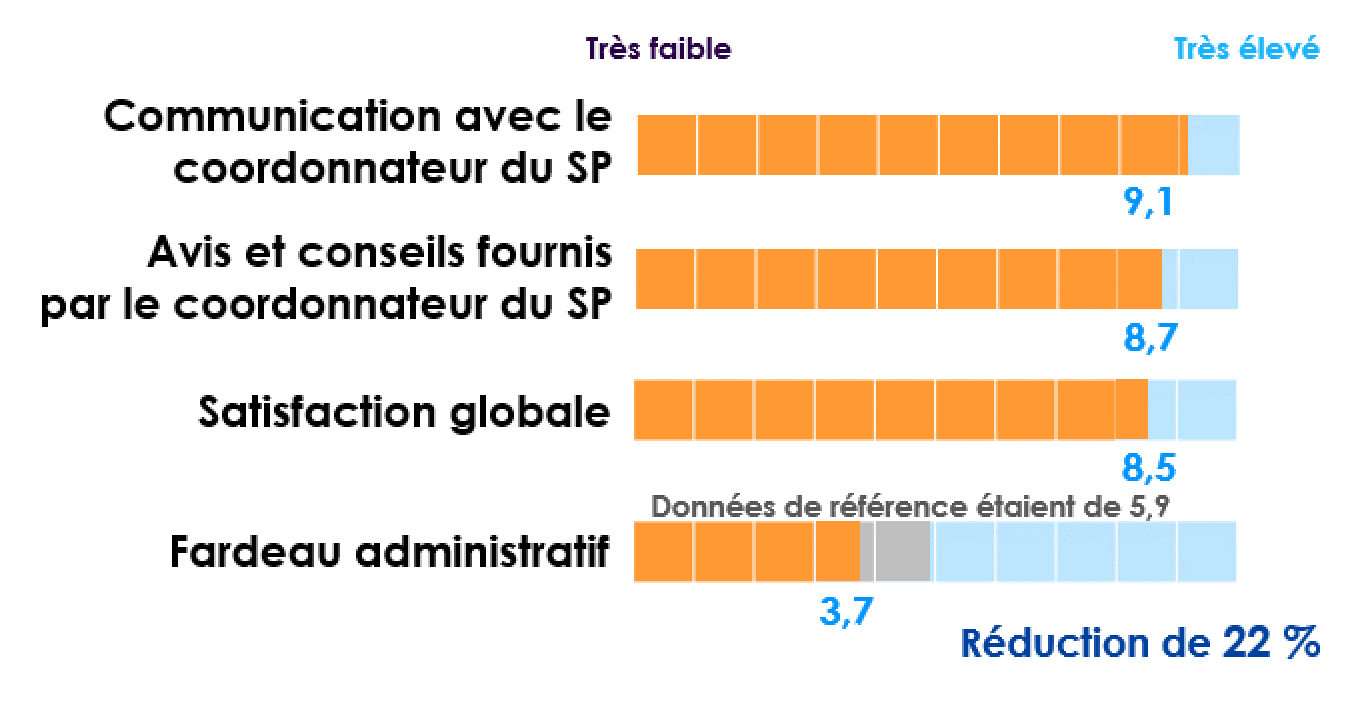 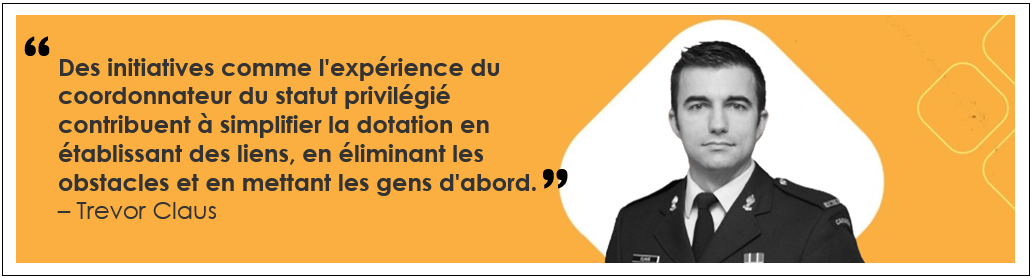 Recommandation :
Mise en œuvre nationale
9
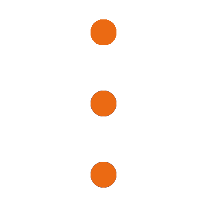 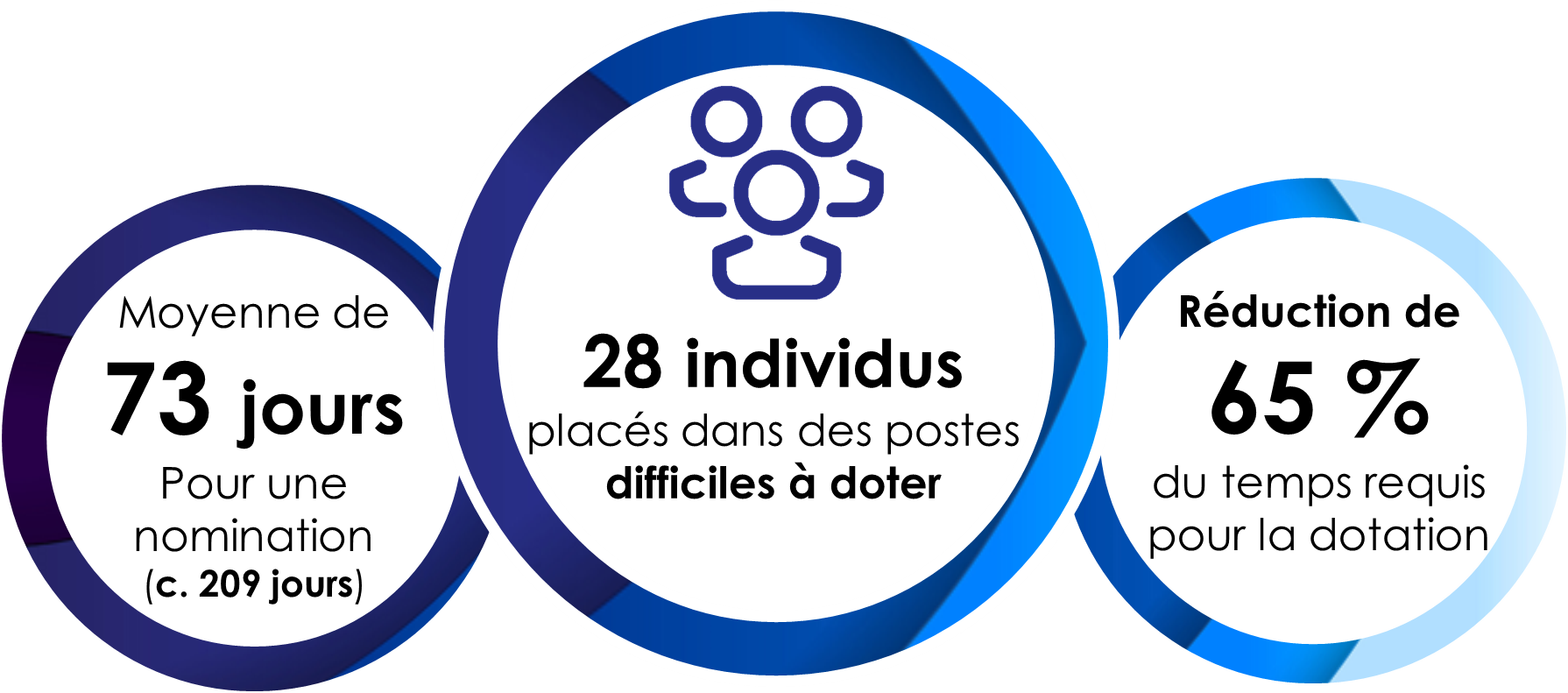 Équipe d’acquisition des talents
Les réalisations
Un mois après les nominations
Six mois après les nominations
Les gestionnaires ont exprimé un niveau de satisfaction extrêmement élevé à l’égard de la qualité de l’embauche : 9.0/10
Les nouveaux employés ont exprimé un niveau de satisfaction encore plus élevé à l’égard de leur propre aptitude et satisfaction avec leur poste à l’Agence : 9.8/10
Les gestionnaires et les personnes ayant été embauchées ont évalué leur niveau de satisfaction :
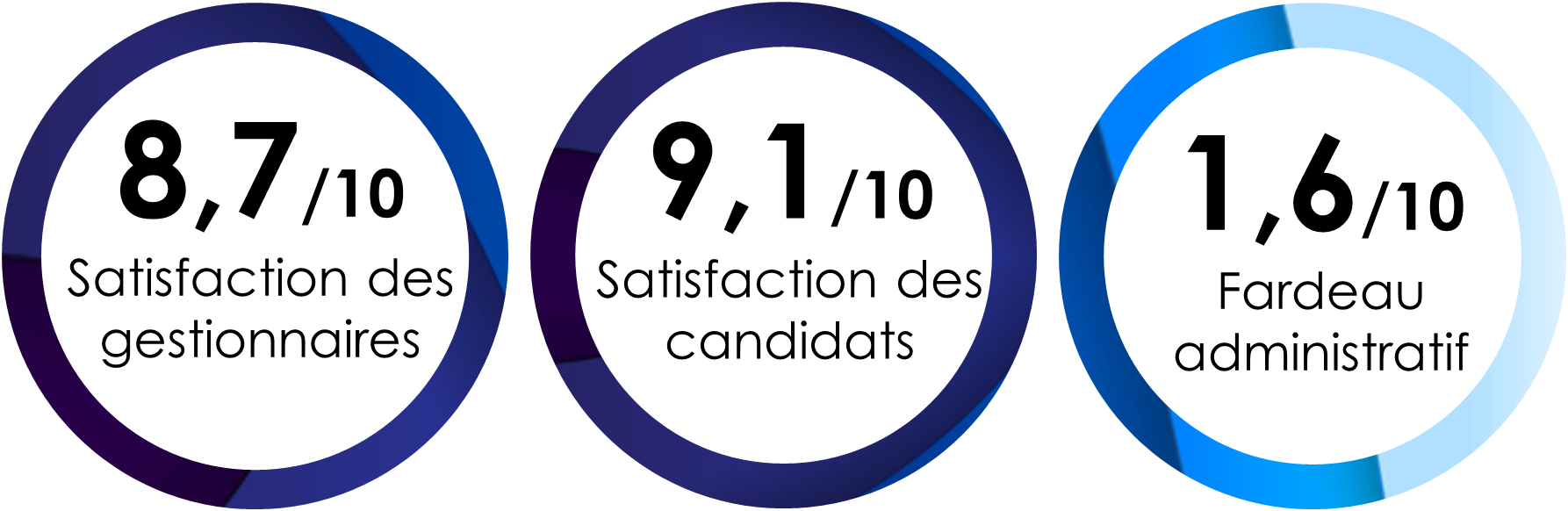 Recommandation: Mise en œuvre nationale
10
[Speaker Notes: Rework the slide]
Autres expériences
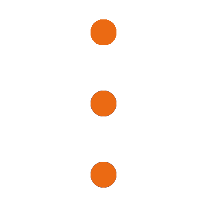 Partenaire d’affaires stratégique
En se basant sur les résultats de groupes de discussion :
 La région de l’Ouest aimerait s’appuyer sur le PAS pour faire avancer les priorités régionales à l’avenir.
Recommandation :
Poursuivre l’expérimentation
Le PAS de la région de l’Atlantique a été en mesure de réunir plusieurs partenaires des RH afin de travailler de façon plus stratégique pour servir les clients et a constaté des améliorations dans la création de plans d’affaires plus
stratégiques.
Recours
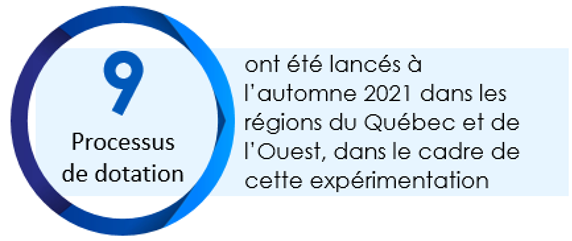 Recommandation :
Poursuivre l’expérimentation
11
Conclusion et prochaines étapes
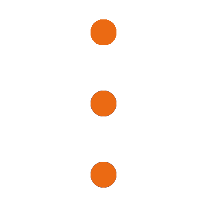 Cette refonte génère des économies d’échelle et de l’efficience dans la livraison d’un service RH de qualité.
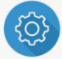 Prochaines étapes
12
Questions?
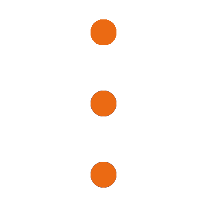 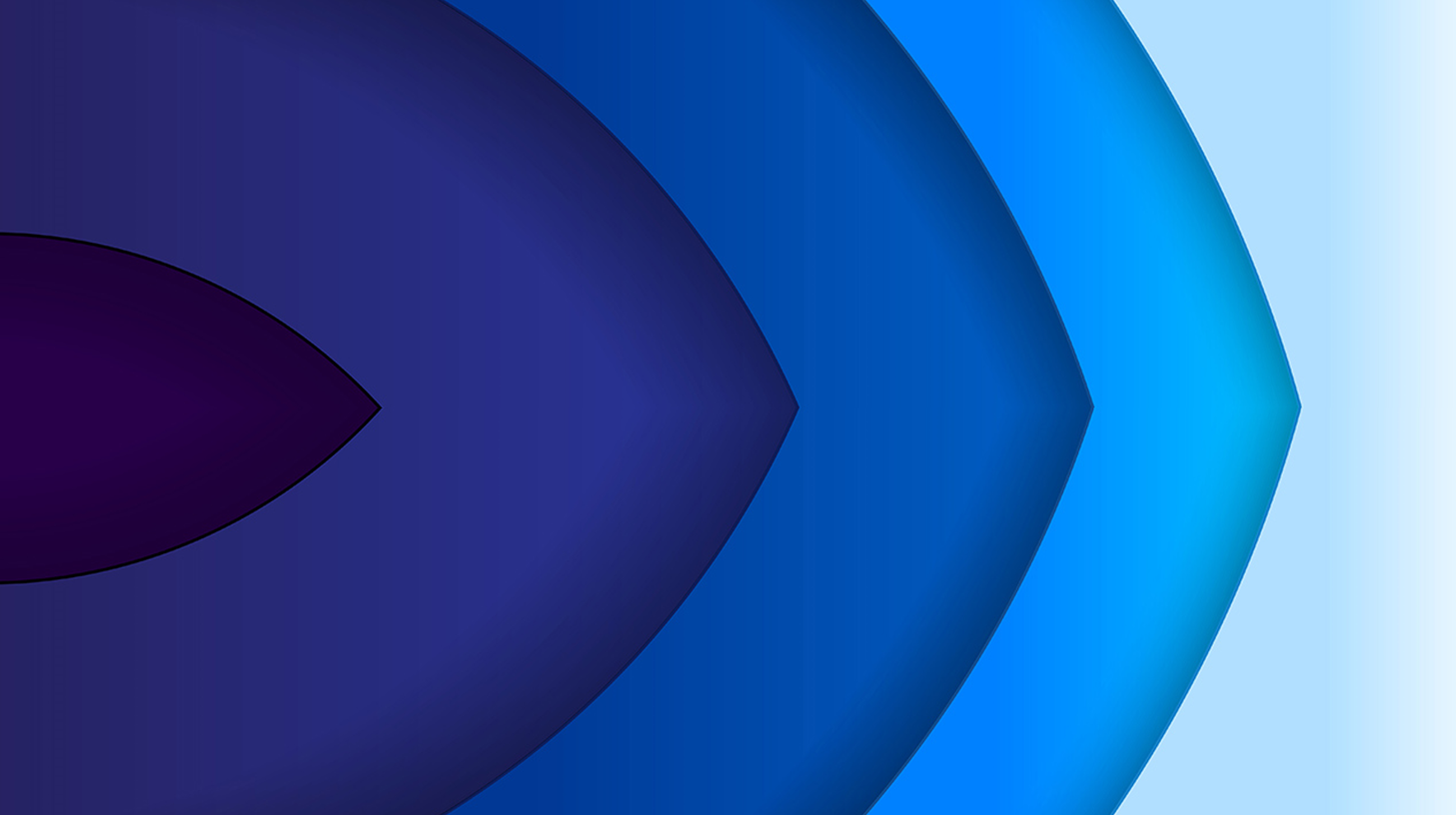 DIVISION DE LA REFONTE DE LA DOTATION
Améliorons, ensemble, la dotation
Rapide, équitable, simple
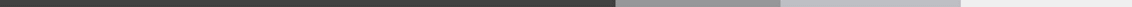 13